REALISASI ANGGARAN UNIT UTAMA
(s.d. triwulan I 2020)
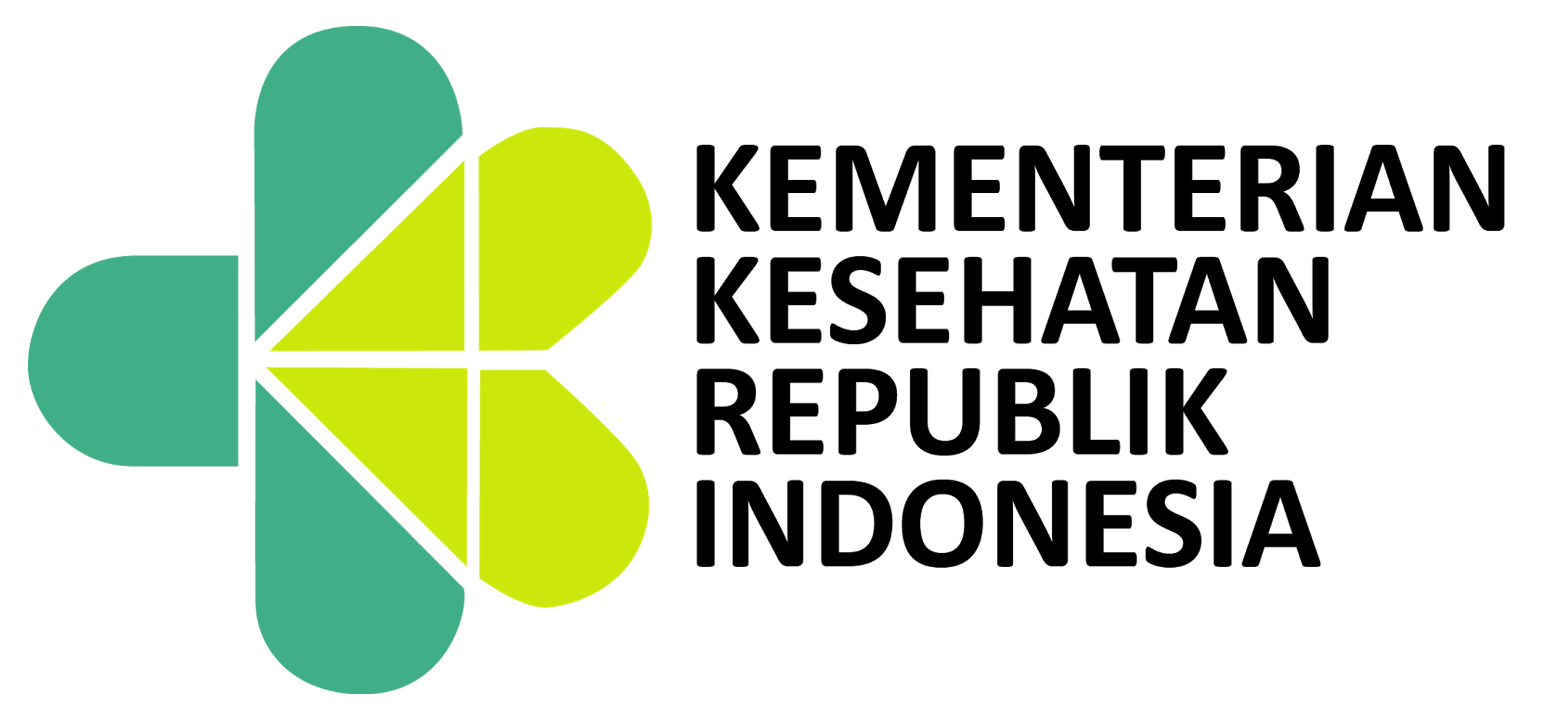 1